Поэтическое признание в любви родному краю
Литературно-музыкальная композиция
Зачисли меня, город, в астраханцы, за робкое признание в любви!
Леонид  Чашечников
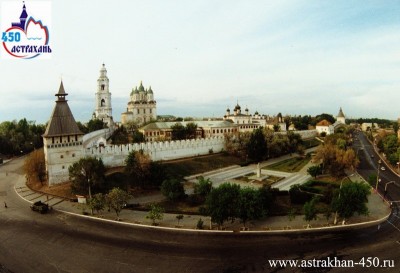 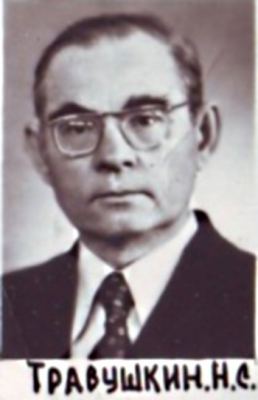 Николай Травушкин писал: 
«На литературной карте Российской республики Волго-Каспий - место не бесплодное, здесь постоянно пульсирует творческое напряжение, здесь добрая почва для литературных свершений.»
1916 -1989 гг.
Преподаватель Астраханского педагогического  института (с 1946). Доктор филологических  наук, профессор, член Союза писателей.
Юрий Щербаков
О, степная Венеция,
Город солнечный мой,
От хандры знаю средство я-
Возвращение домой…
Чтоб увидеть нечаянно,
Как на древний раскат
Золотую окалину
Выливает закат.
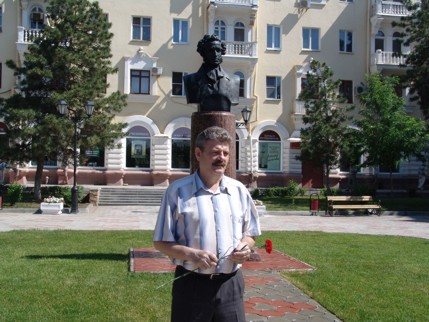 Писатель, председатель Астраханского отделения Союза писателей, автор поэтических сборников.
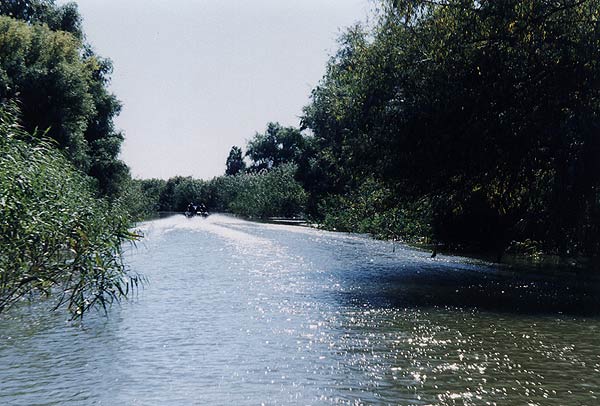 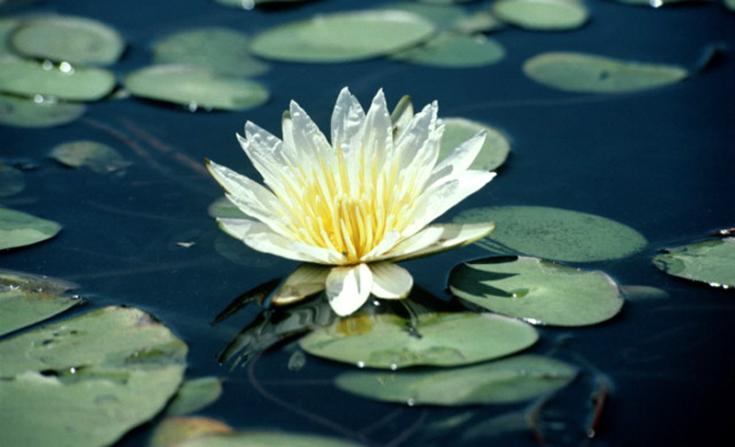 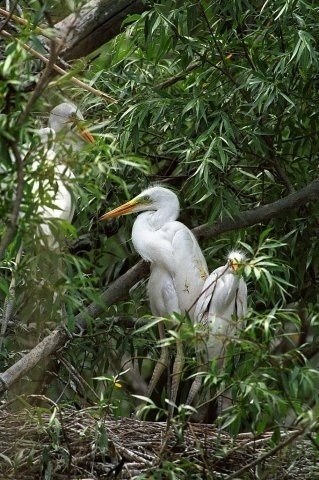 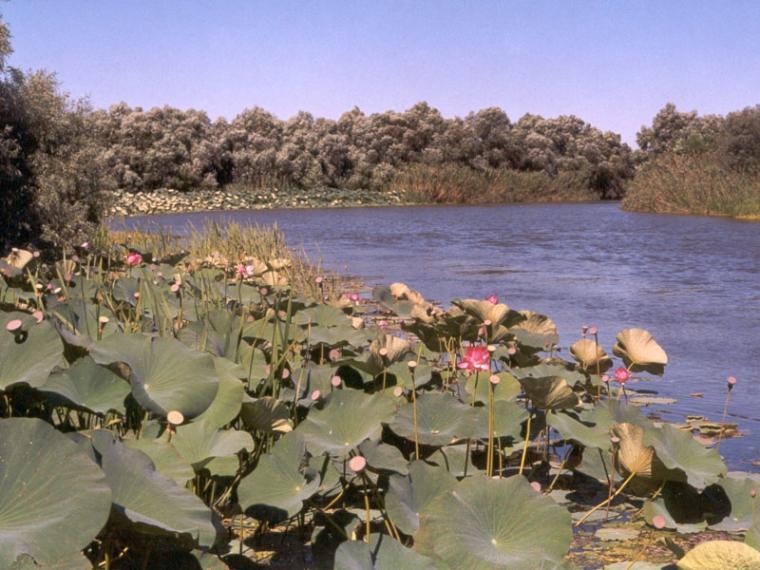 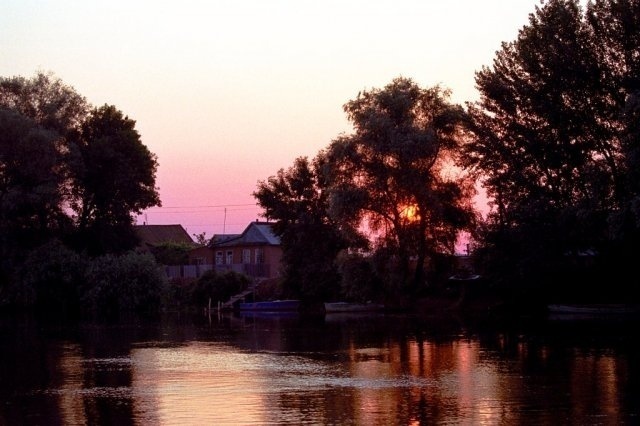 Борис Свердлов
Б. Свердлов не мыслит себя без Астрахани: 
« Если в этой жизни повторюсь, повторюсь я в Астрахани снова.»
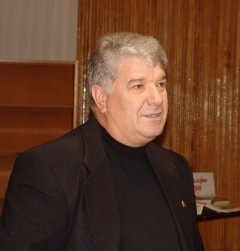 Победитель I областного фестиваля поэзии
Ольга Касимова
Лауреат  городского телевизионного конкурса на лучшее литературное произведение в честь юбилея родной Астрахани.

Ты на Аленушку похожа -
С благой молитвой у ручья…
Столица Нижнего Поволжья,
Родная Астрахань моя.
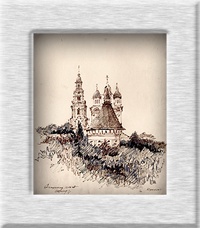 Николай Ваганов
Живописно воспевает Волгу. Так может человек, только искренне любящий родные пенаты.
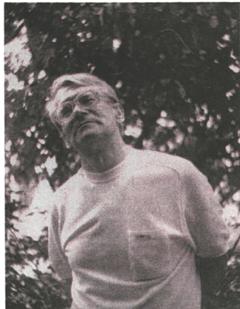 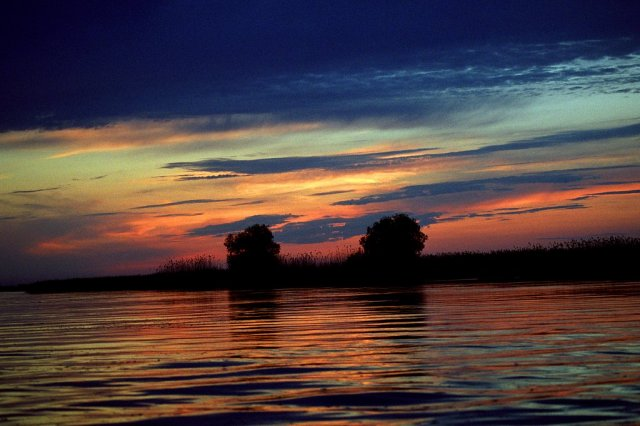 Нинель Мордовина
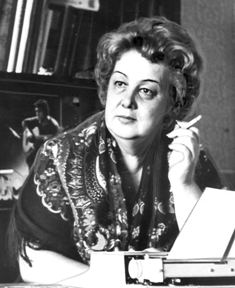 Литературная премия, которую получают юные поэты, носит ее имя и школа №33, где она вела уроки поэзии.
1927 – 2001 гг.
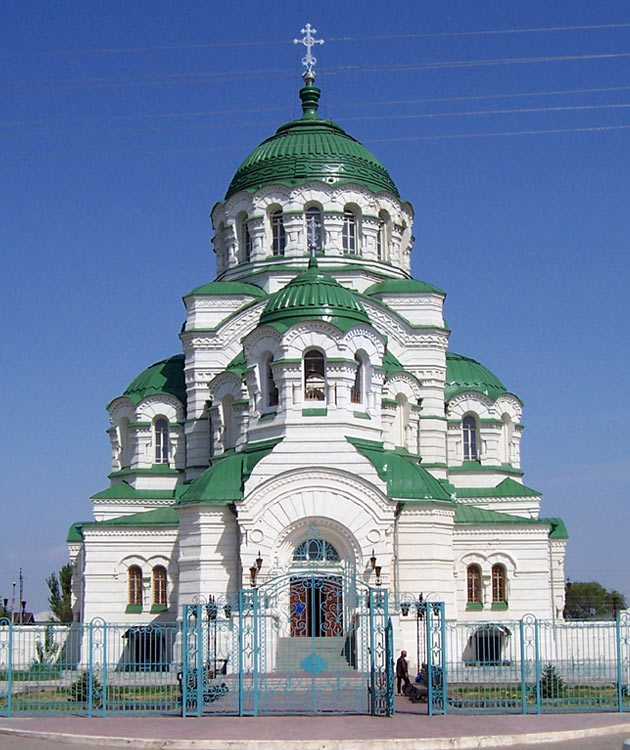 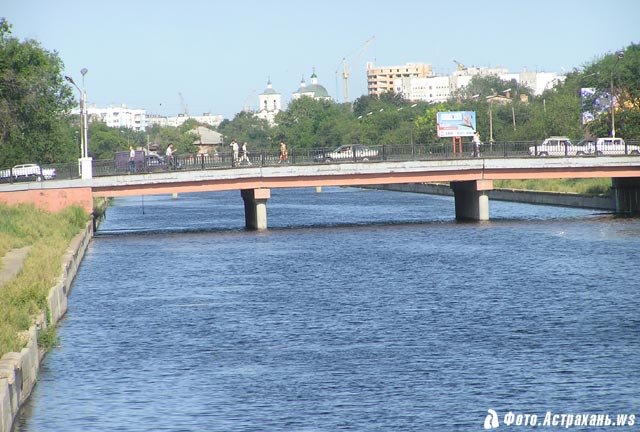 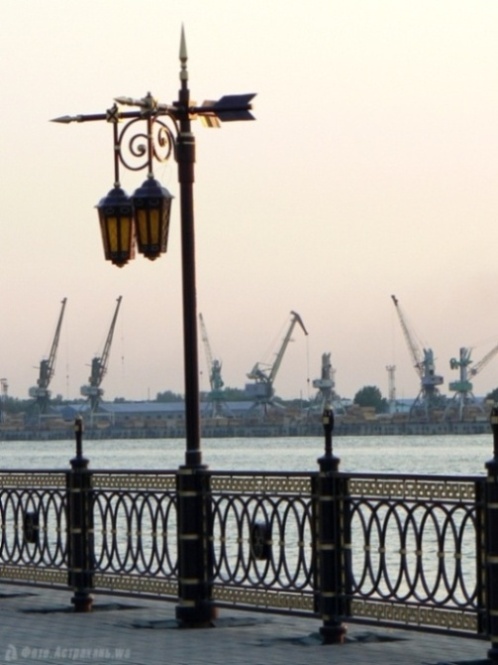 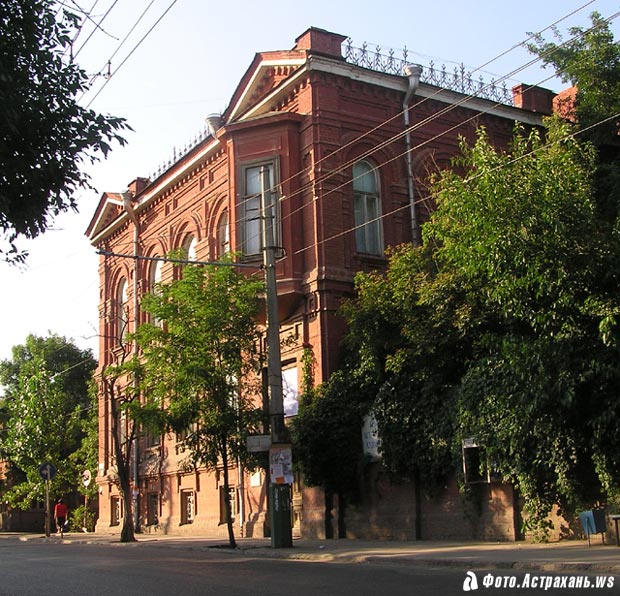 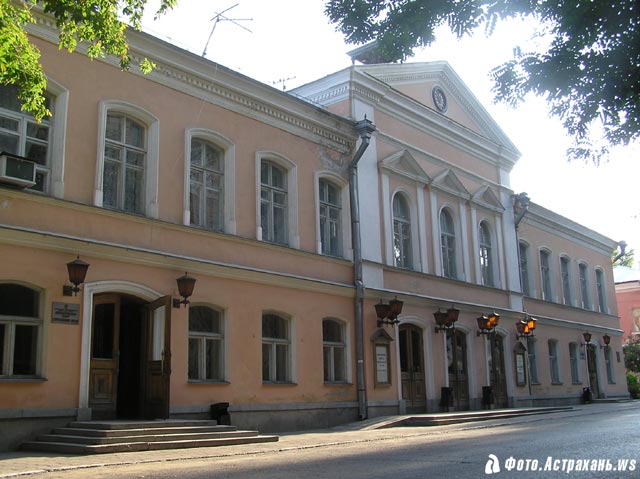 Элеонора Татаринцева
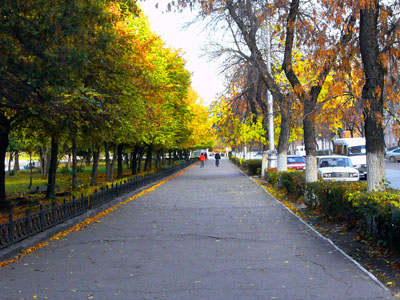 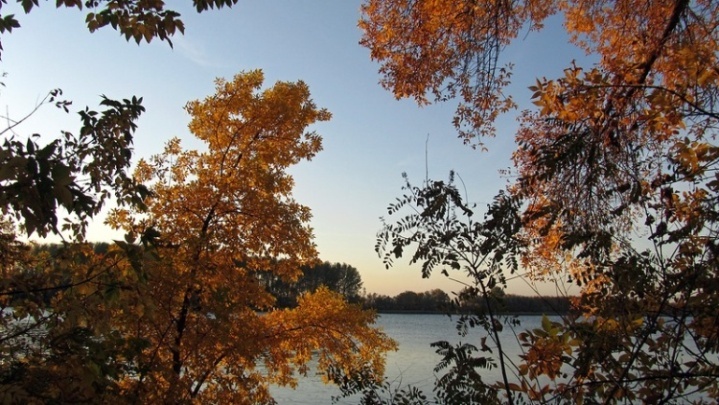 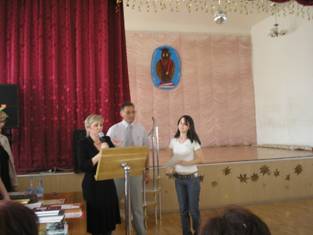 Ученица Нинель Мордовиной, автор сборника «Право жить»
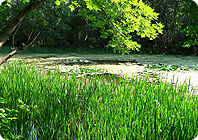 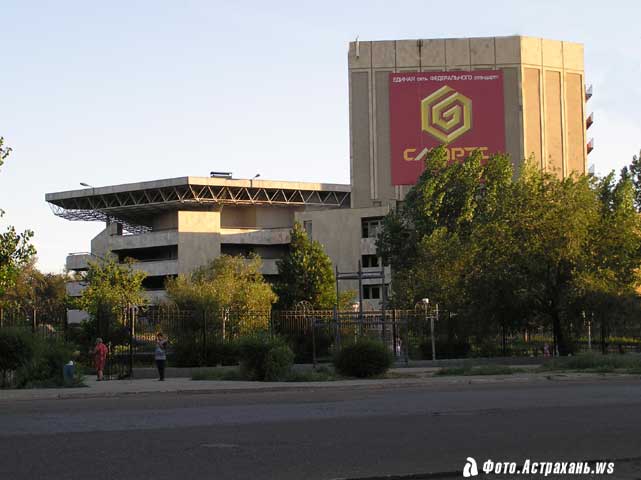 Родина, и все, с нею связанное, входят в жизнь каждого из нас с колыбели, но лишь с годами начинаешь понимать ее притяжение, нравственную сторону этой взаимосвязи - личную свободу и осознание долга перед своей землей.
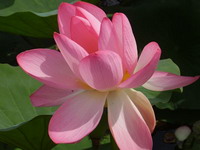 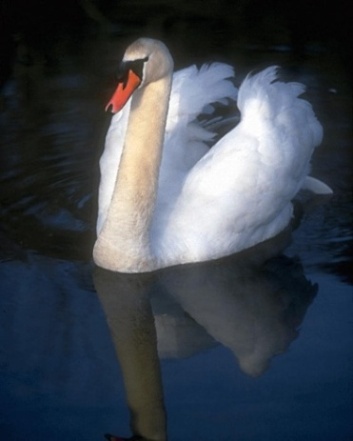 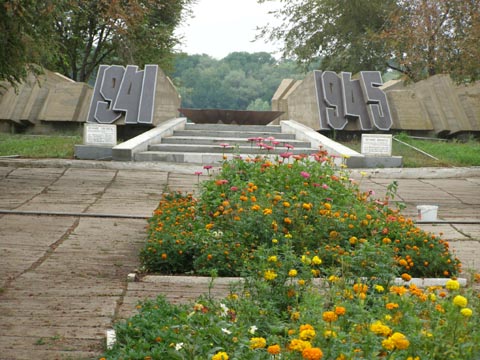 Сборник стихотворений камызякских поэтов, изданный в 2011г, собрал стихи самодеятельных поэтов разных поколений и национальностей. Их объединяет одно – искренняя любовь к родной земле – заповедному Понизовью и горячее желание сделать ее краше – словом и делом.
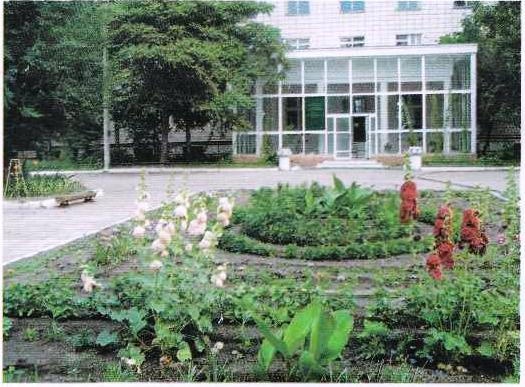 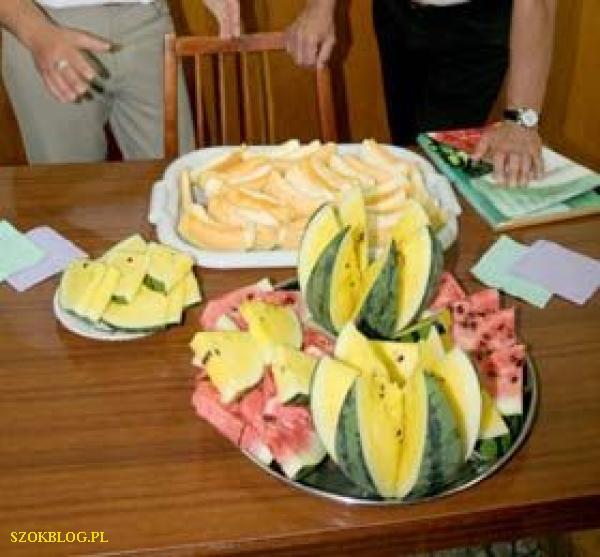 Ярославна Малеева «Мой Камызяк»
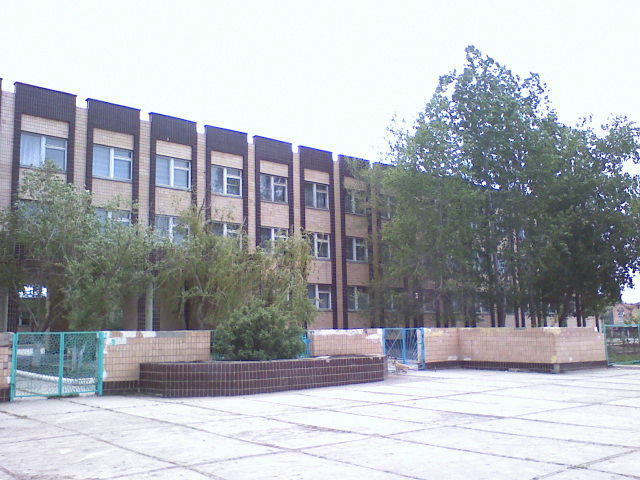 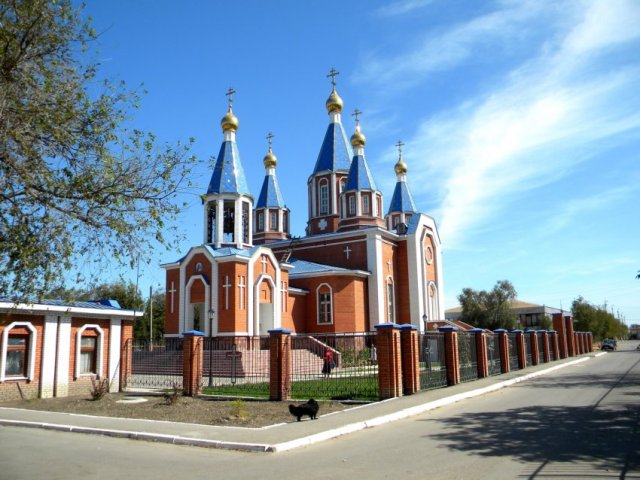 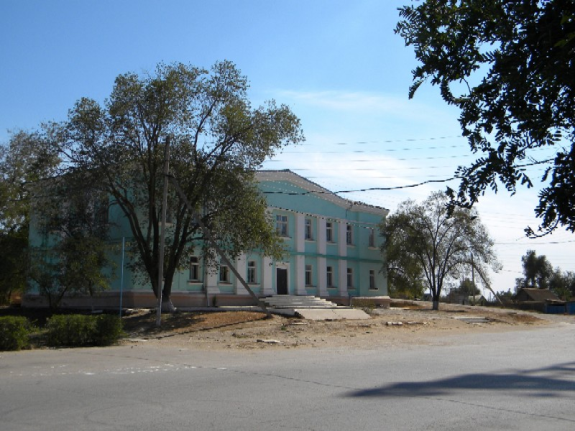 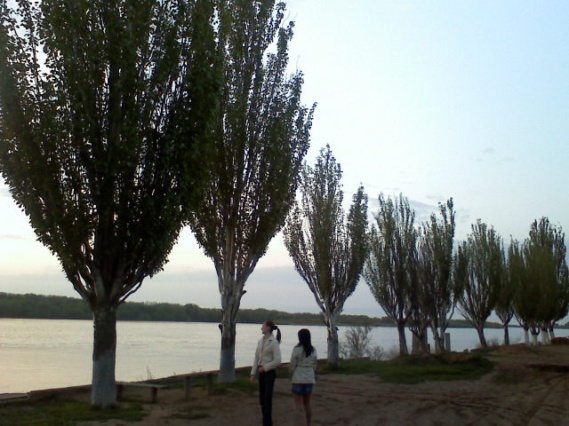 Мария Мухина
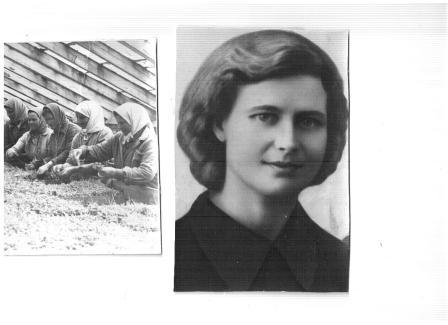 Многожанровая поэтесса, ей в одинаковой мере подвластны лирический этюд и песня, баллада и басня, частушка и исповедь. Мария Федоровна – очень увлеченный человек, поет в ансамбле «Горлица» Каралатского Дома культуры
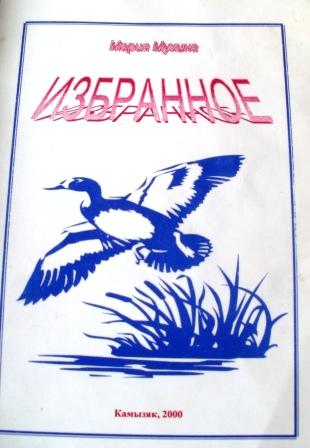 В 1995 году вышел первый сборник стихов М.Ф.Мухиной «Отчий дом». В аннотации написано: «Впервые в Камызякском районе издана книга местного автора – каралатской поэтессы Марии Мухиной. Самобытное творчество «рыбачки Марии» будет интересно не только жителям района, но и за его пределами»
Мария Мухина
Женщины России,
Нету вас красивей, 
Милые сударушки мои,
И умом вы сильные,
И любвеобильные,
И певуньи вы, как соловьи 
Жены вы и матери,
Во всём вы обязательны,
Всем - то вы хотите угодить,
И внучат вы любите,
Всегда такими будете
И всех – то вы хотите примирить.
На то и есть вы матери,
Всевышним вы Создателем
Для любви и мира рождены,
Вам слава бесконечная
И любовь сердечная,
И поклон вам низкий до земли.
Юрий Вельский
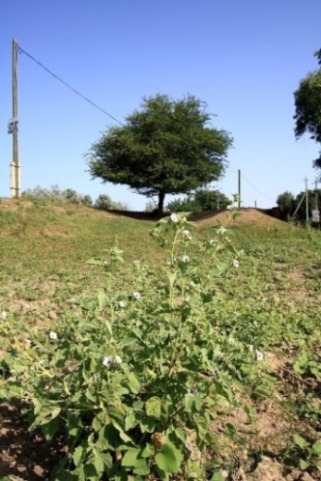 Гимн города Камызяк
Величавой России страница –Заповедная наша земля.Камызяк – ты отчизны частица,Здесь наш дом, и друзья, и судьба.Припев: Пусть на вольном Каспийском простореРазвевается Родины флаг!Так живи, процветай вместе с нами,Отчий дом – наш родной Камызяк!С детства раннего нам всем знакомаПлощадь главная Павших борцов.Ранним утром цветным перезвономСлышен звон золотых куполов.ПрипевВолга – матушка всех породнила.Крепнет в дружбе российский народ.В нем и разум, и мудрость, и сила,И надежный России оплот.Припев
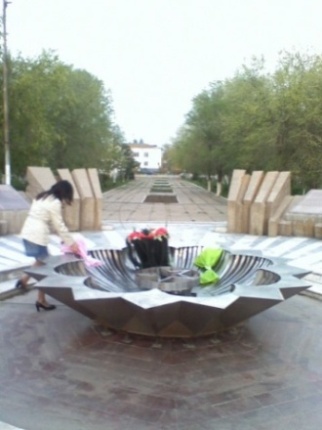 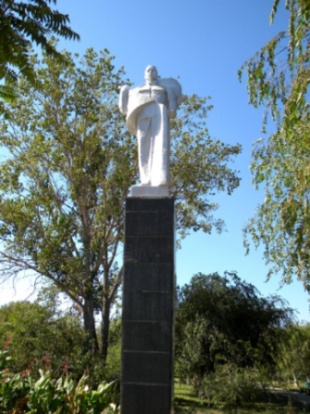 «Поэзия Нижней Волги»
Берегите, жалейте и любите, земляне, тех избранников, которые даны вам природой не только для украшения дней ваших, в усладу слуха, ублажения души, но и во спасение всего живого и светлого на нашей земле.
Виктор Астафьев